Dr. Banumathi Ramakrishna, 
SIMS Hospital, Chennai
Role of liver biopsy
Stage of the disease

 Aetiology
Aetiology
Autoimmune
Metabolic
Viral - rare for this age

*Correlation of clinical findings, investigations    and histology.
Morphology ( Wilson’s)
Highly variable – depending on the stage of the disease
Early stage – minor changes (Mild steatosis- NASH like) 
No stainable copper (cytosolic Cu bound to metalothionein – highly soluble & not detectable)
Chronic hepatitis & cirrhosis - Portal inflammation & interface hepatitis, steatosis, glycogenated nuclei, Mallory bodies and copper accumulation
Submassive or massive necrosis -  in fulminant hepatic failure 
Fresh tissue for Cu estimation*
Copper stain
Rhodanine – red orange granular deposits (Lysosomal copper complexes) 
Orcein – Black brown deposits (sulfhydryl-rich CBP)
Zone 1 and can be pan lobular
Can be highly variable 
Negative stain
Dry tissue weight estimation*- >250ug/gm dry weight (atleast1cm core). Sampling error
[Speaker Notes: The copper component of the protein complexes appears as red-orange flecks in rhodanine-stained tissue sections. The sulfhydryl-rich copper-binding proteins appear as black-brown flecks with the use of an orcein stain. Both the copper-binding proteins and the copper component of the protein complexes appear within periportal hepatocytes in the early stages of disease and then involve the entire lobule with time. Copper deposition can be highly variable within or between cirrhotic nodules]
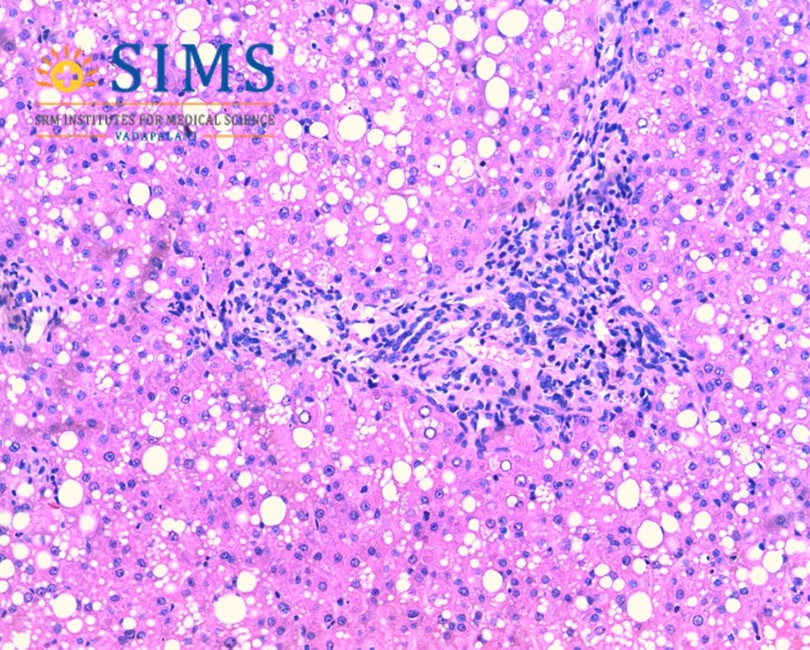 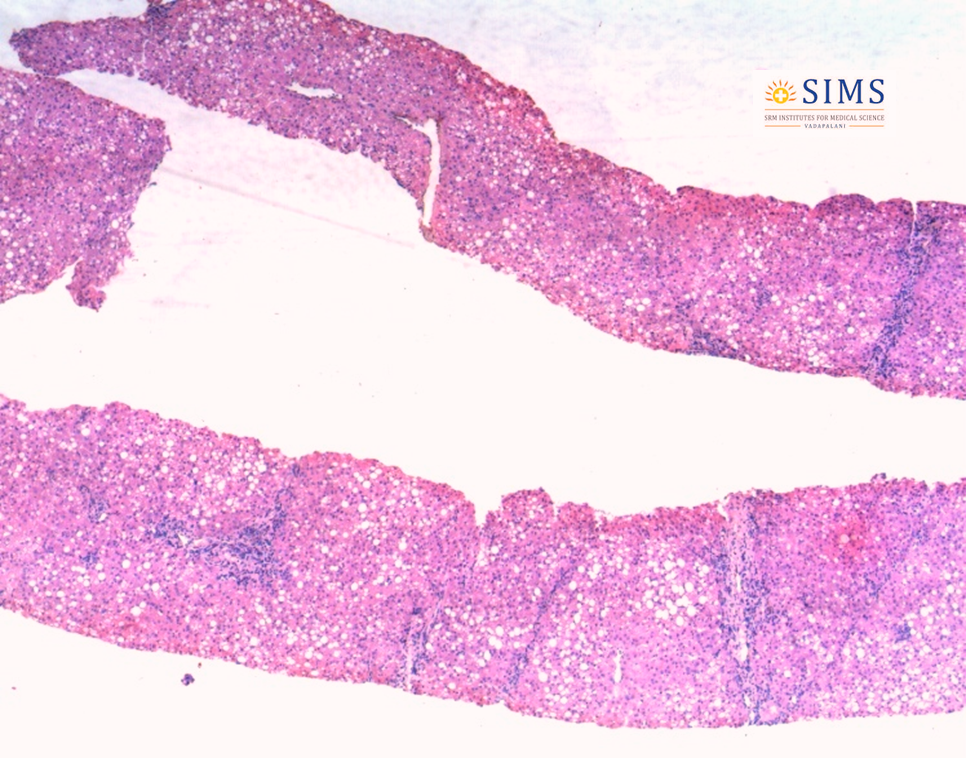 9 yrs, F, asymptomatic, persistent enzyme elevation, No KF ring, caeruloplasmin  371 u / l (n 200-1100) H/O sibling death
Portal inflammation, steatosis, glycogenated nuclei
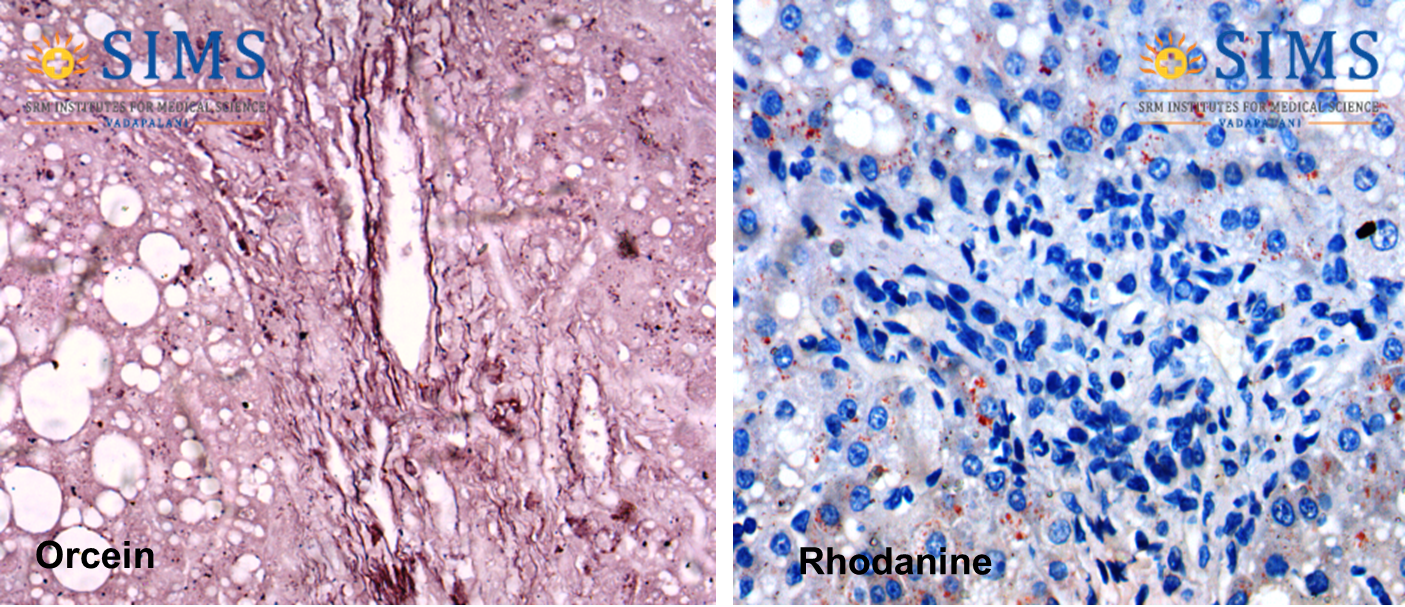 24 hr urine copper – 224ug , dry weight 1142ug
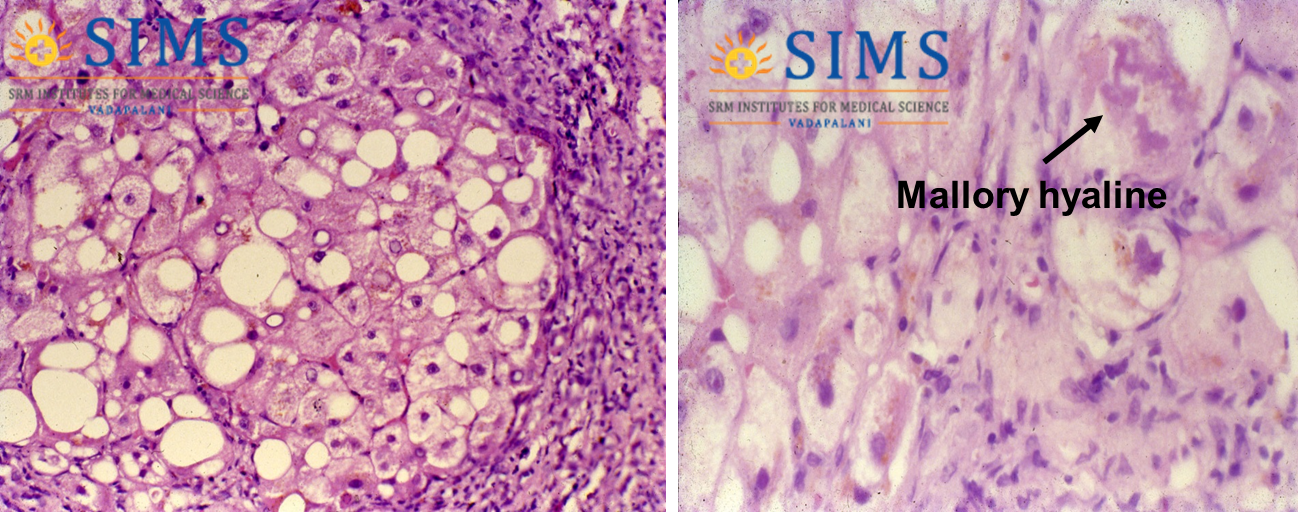 Wilson disease – Cirrhosis  ( 8 yrs, M )
Rhodanine stain
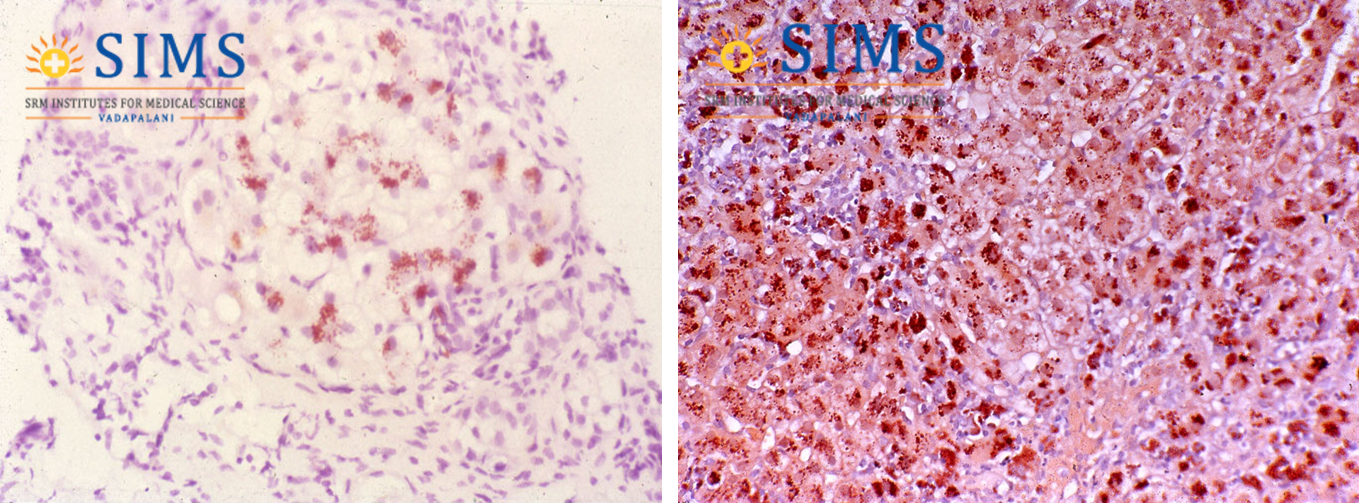 6yrs M, cirrhosis with abundant copper deposits
Other conditions
Any chronic cholestasis
Biliary aetiology,ductopenia
Non Wilsonian
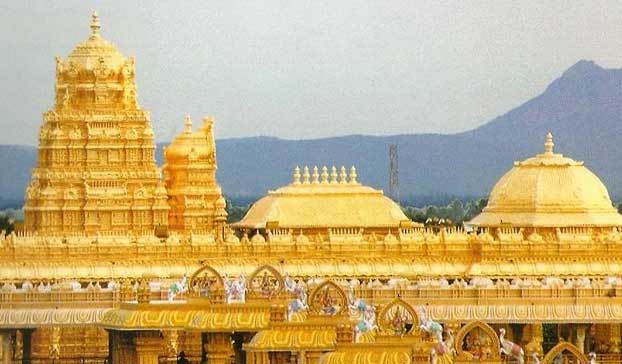 Thank you